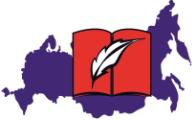 Время открытий…15 сентября 2014 год
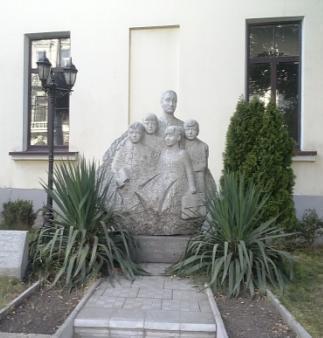 Дневник межрегионального проекта
«Летняя школа для педагога»
Удивительный по красоте дворцовый комплекс Бахчисарая, вдохновивший А.С.Пушкина на создание поэмы, поразил нас своим величием.  Там мы встретили увлечённых своим делом людей.
А.С.Пушкин  и Бахчисарай
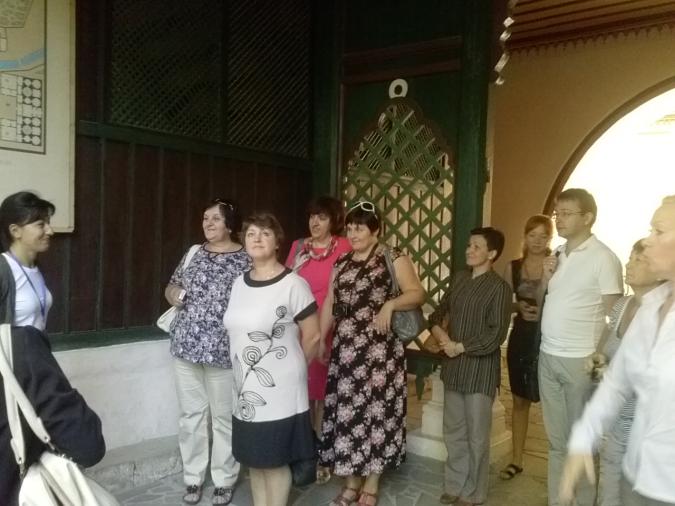 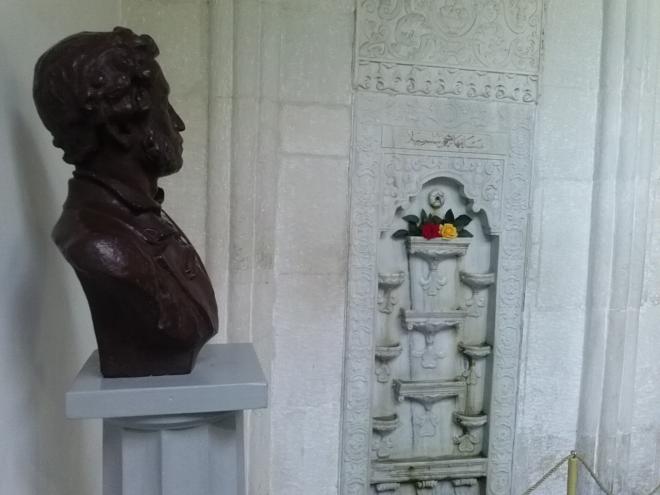 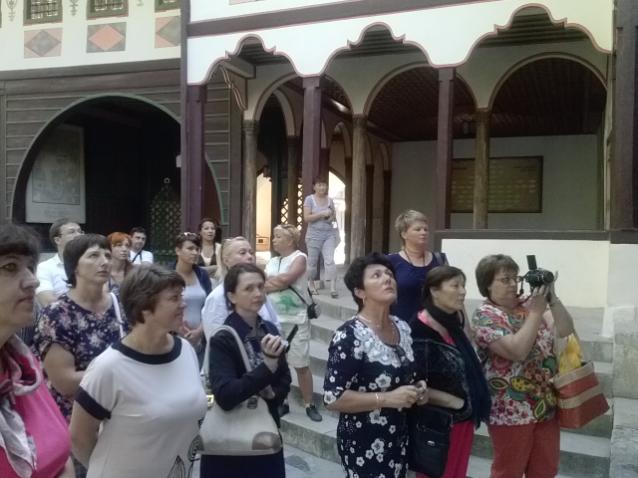 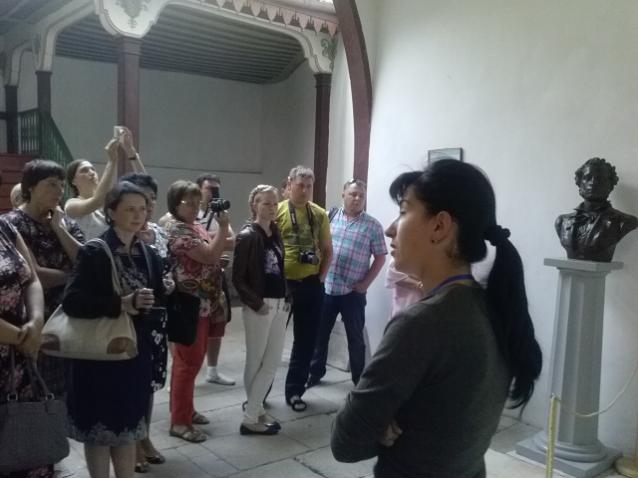 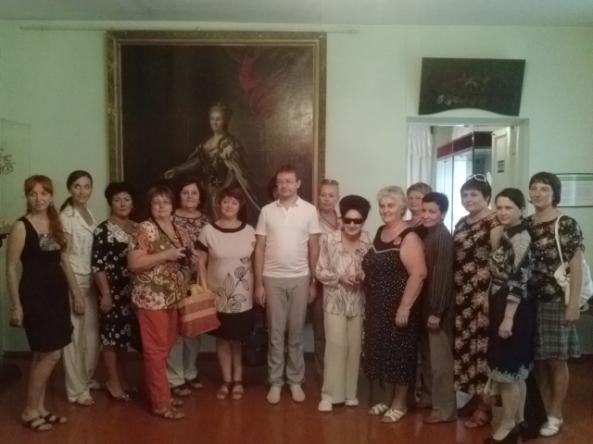 КРИППО. Знакомство с Концепцией современного филологического образования
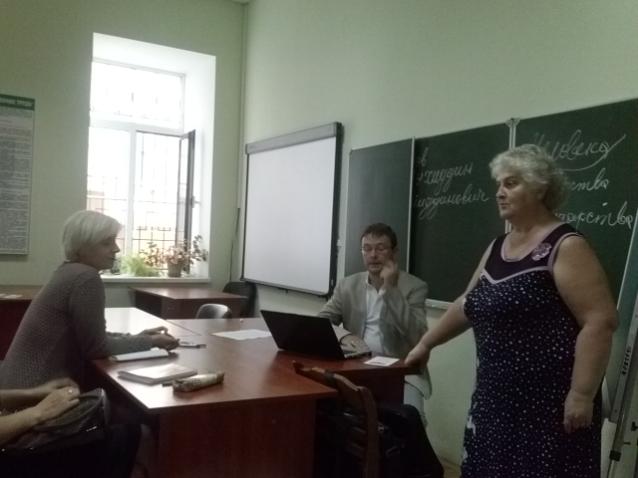 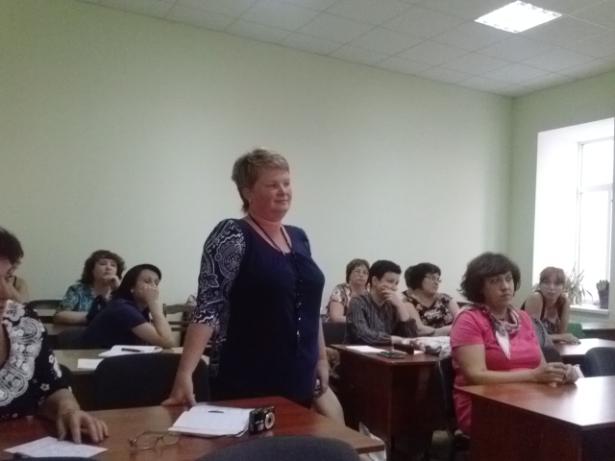 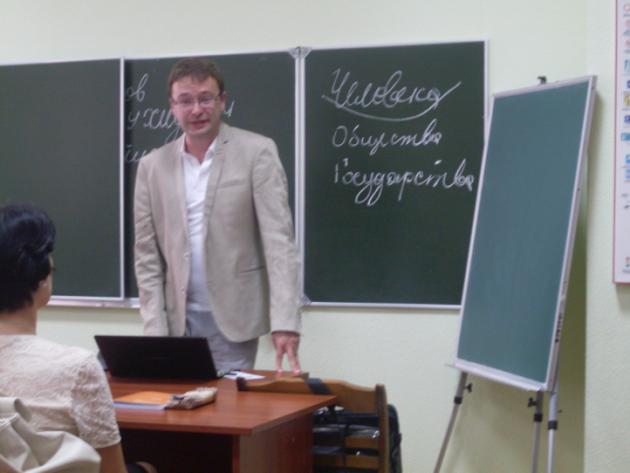 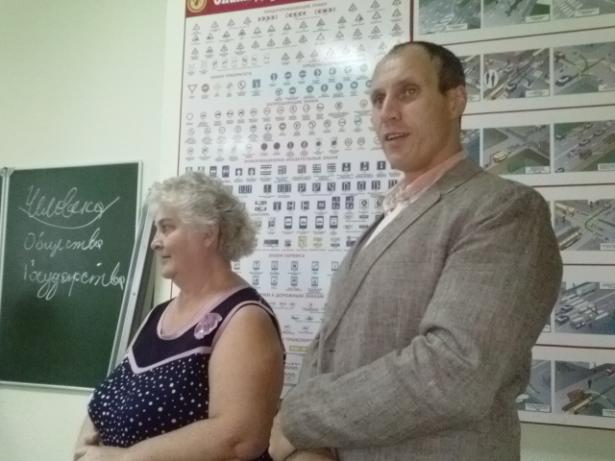 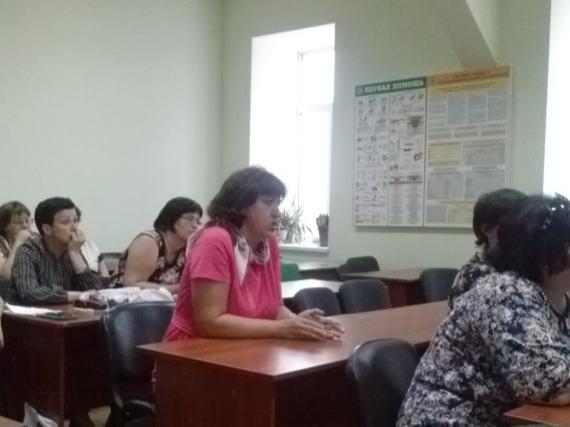 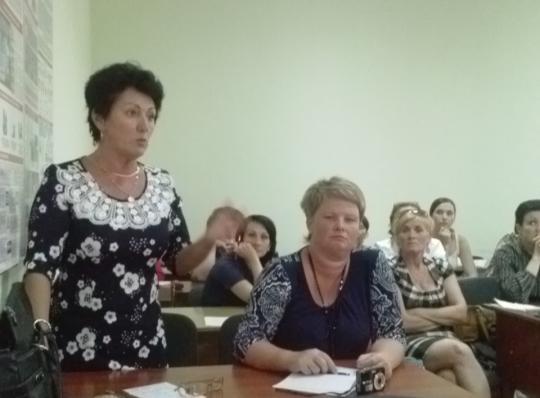